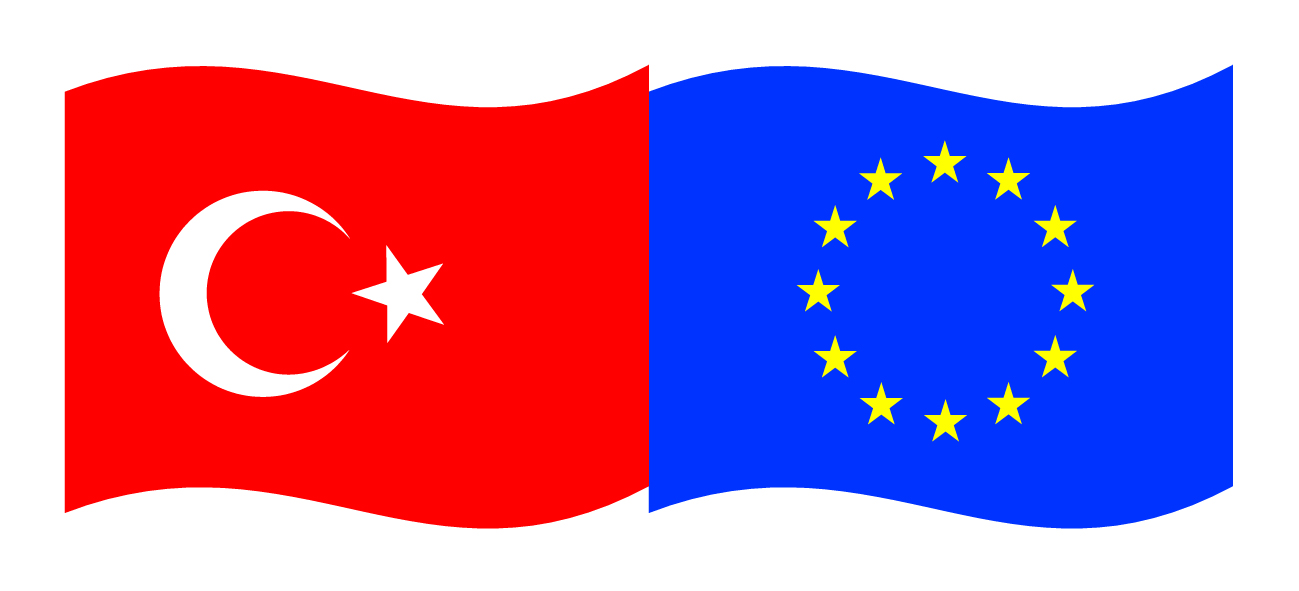 Bu proje Avrupa Birliği ve Türkiye Cumhuriyetitarafından finanse edilmektedir.
GENEL BECERİ EĞİTİMİ
MESLEKİ GELİŞİM
 (GİRİŞİMCİ FİKRLER ÜRETME)
Öğr.Gör. Caner BULUT
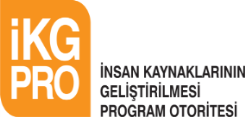 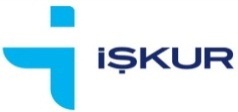 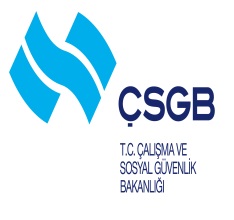 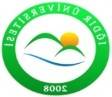 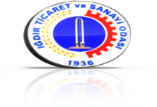 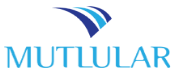 Bu yayın Avrupa Birliği ve Türkiye Cumhuriyeti’nin mali katkılarıyla hazırlanmıştır. Bu yayının içeriğinden yalnızca Iğdır Üniversitesi sorumludur ve bu içerik hiçbir şekilde Avrupa Birliği veya Türkiye Cumhuriyeti’nin görüş ve tutumunu yansıtmamaktadır.
GİRİŞİMCİ FİKİRLER ÜRETME
KONULAR
1.GİRİŞİMCİLİKTE TEMEL KAVRAMLAR 
2. İŞ FİKRİ OLUŞTURMA
3. İŞ FİKRİ İÇİN BİLGİ/VERİ TOPLAMA 
4. GİRİŞİM FİKRİNE KARAR VERME
15.04.2016
GİRİŞİMCİLİKTE FİKİRLER ÜRETME / Öğr.Gör.Caner BULUT
2
1. GİRİŞİMCİLİKTE TEMEL KAVRAMLAR
15.04.2016
GİRİŞİMCİLİKTE FİKİRLER ÜRETME / Öğr.Gör.Caner BULUT
3
GİRİŞİMCİLİKTE TEMEL KAVRAMLAR /  Girişimcilik Tanımı
Girişimcilik, girişimcilerin risk alma, fırsatları kovalama, hayata geçirme ve yenilik yapma süreçlerinin tümünü kapsayan bir kavramdır. Bu nedenle girişimcilik, iş veya şirket kurma süreci ile birlikte yenilikler yapma sürecini de kapsamaktadır.
15.04.2016
GİRİŞİMCİLİKTE FİKİRLER ÜRETME / Öğr.Gör.Caner BULUT
4
GİRİŞİMCİLİKTE TEMEL KAVRAMLAR /  Girişimcilik Tanımı
Girişimcilikte üç temel faktör; 
yetenek, cesaret ve bilgidir.
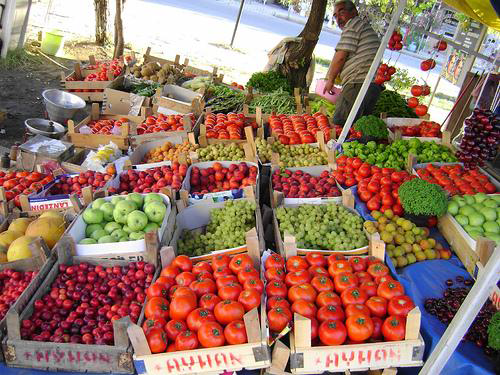 15.04.2016
GİRİŞİMCİLİKTE FİKİRLER ÜRETME / Öğr.Gör.Caner BULUT
5
GİRİŞİMCİLİKTE TEMEL KAVRAMLAR /  Girişimcilik Tanımı
Girişimci olabilmek için, bilinçlenme, deneyim, kendine güven, cesaret, öngörü ve atılım gerekmektedir. 
Beklemek yerine, aktivasyon• 
Durmak yerine, koşmak• 
Temkinli olmak yerine, kontrollü risk• 
Çekinmek yerine, cesaretli atılım• 
Yılmak yerine, baş etmek• özelliklerini girişimciler taşımalıdır.
15.04.2016
GİRİŞİMCİLİKTE FİKİRLER ÜRETME / Öğr.Gör.Caner BULUT
6
GİRİŞİMCİLİKTE TEMEL KAVRAMLAR / Girişimcinin Özellikleri
Girişimcilik karakteri üzerine yapılan araştırmalara göre bazı özel kişilik karakterleri aşağıdaki şekilde sıralanabilir: 
 Hayal gücü, vizyon ve öngörü 
 Esneklik 
 Başarı ile yetinmeyen ve yeni yarışlar için hazırlanan güdülenme 
 Başarısızlığı kabul etmeyen kişilik 
 Başarı ihtiyacı 
 Risk üstlenme 
 Cesaret 
 Yüksek kontrol yeteneği 
 Yenilikçilik
15.04.2016
GİRİŞİMCİLİKTE FİKİRLER ÜRETME / Öğr.Gör.Caner BULUT
7
GİRİŞİMCİLİKTE TEMEL KAVRAMLAR / Başarılı Girişimci Örnekleri
Toplum açısından girişimciliğin önemi büyüktür. Girişimciler; pazar koşullarını, değişen talebi, üretim tekniklerini, finans kaynaklarını iyi takip etmelidirler. Ancak piyasa analizini yapabilen girişimciler, başarılı olabilirler. Doğru yerde, doğru zamanda olmayan ve doğru kararlar veremeyen girişimciler ise başarısız olmaya mahkûmdur.
15.04.2016
GİRİŞİMCİLİKTE FİKİRLER ÜRETME / Öğr.Gör.Caner BULUT
8
GİRİŞİMCİLİKTE TEMEL KAVRAMLAR / Başarılı Girişimci Örnekleri
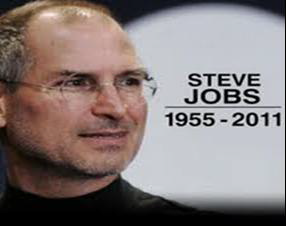 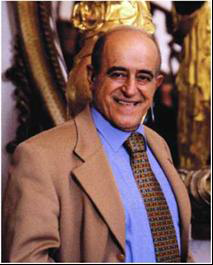 Ülkemizde ve dünyada önemli girişimciler
15.04.2016
GİRİŞİMCİLİKTE FİKİRLER ÜRETME / Öğr.Gör.Caner BULUT
9
GİRİŞİMCİLİKTE TEMEL KAVRAMLAR / Girişimciliğin Temelleri
Yaratıcılık
İcat
Yenilik
İnovasyon
Lider
Yönetici
Fırsat
Risk
15.04.2016
GİRİŞİMCİLİKTE FİKİRLER ÜRETME / Öğr.Gör.Caner BULUT
10
GİRİŞİMCİLİKTE TEMEL KAVRAMLAR / Girişimcilik Süreçleri
İş fikrini işe dönüştüren süreçlere “girişimcilik süreçleri” denir. Girişimciliği, zamana yayılan çeşitli aktiviteler içeren süreçler bütünü olarak algılamak gerekir. İş fikrinin bulunmasıyla başlar. Fikrin kârlı şekilde paraya çevrilmesine kadar devam eder. Bu aradaki kritik kararlar girişimciliğin süreçlerini oluşturur. Bu süreçler girişimciliğin sistematik yapısını ortaya koyar. Bunlar, işletmelerin doğumunu da gösteren süreçlerdir.
15.04.2016
GİRİŞİMCİLİKTE FİKİRLER ÜRETME / Öğr.Gör.Caner BULUT
11
GİRİŞİMCİLİKTE TEMEL KAVRAMLAR / Girişimcilik Süreçleri
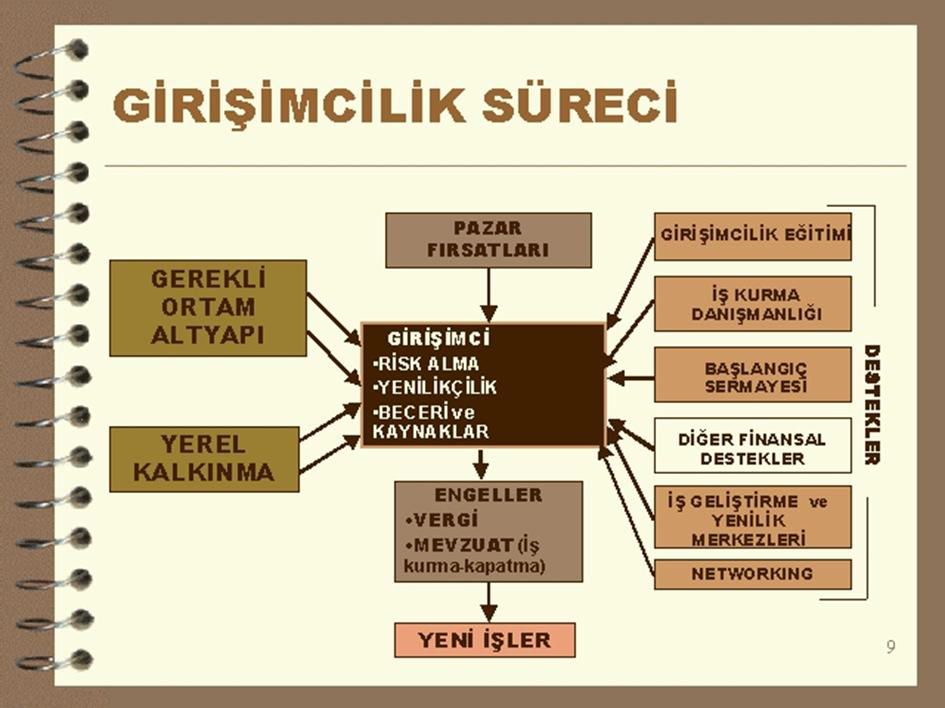 15.04.2016
GİRİŞİMCİLİKTE FİKİRLER ÜRETME / Öğr.Gör.Caner BULUT
12
GİRİŞİMCİLİKTE TEMEL KAVRAMLAR / Girişimcilik Türleri
Girişimcilik çok geniş bir alanı kapsamaktadır. Okulda, iş yerinde, evde, toplumda, çeşitli sanat alanlarında, askerî alanda, kamu sektöründe ve sanal ortamda girişimcilikten söz edilebilir. Girişimcilik özelliklerine sahip bireyler her yerde ve her zaman bu özellikleri ile ön plana çıkarak girişimci bir kimlik kazanabilirler.
15.04.2016
GİRİŞİMCİLİKTE FİKİRLER ÜRETME / Öğr.Gör.Caner BULUT
13
GİRİŞİMCİLİKTE TEMEL KAVRAMLAR / Girişimcilik Türleri
Kapsam ve içerik açısından girişimcilik türleri şunlardır: 
 İç Girişimcilik 
 Ticari Girişimcilik 
 Kadın Girişimciliği 
 Sosyal Girişimcilik 
 Kamu Girişimciliği 
 Teknoloji (Sanal Girişimcilik)
15.04.2016
GİRİŞİMCİLİKTE FİKİRLER ÜRETME / Öğr.Gör.Caner BULUT
14
GİRİŞİMCİLİKTE TEMEL KAVRAMLAR / Girişimciliğin Desteklenmesi
Gelişen teknoloji, hızla değişen yaşam koşulları insanları yeni arayışlara, yeni oluşumlara yöneltmektedir. Artık eskisi gibi azla yetinmeyen, çok çabuk tüketen insanlar yeni iş alanları, yeni fırsatlar peşinde koşmaya başladılar. Ancak insanlar yeni iş fırsatlarını değerlendirirken bilgi, teknoloji, finansman, eğitim, kaynak vb. konularda desteğe ihtiyaç duymaktadırlar. Böyle durumlarda girişimci birtakım kurum ve kuruluşlardan destek almalıdır.
15.04.2016
GİRİŞİMCİLİKTE FİKİRLER ÜRETME / Öğr.Gör.Caner BULUT
15
GİRİŞİMCİLİKTE TEMEL KAVRAMLAR / Girişimciliğin Desteklenmesi
KOSGEB (Küçük ve Orta Ölçekli işletmeleri Geliştirme ve Destekleme İdaresi Başkanlığı) Destekleri
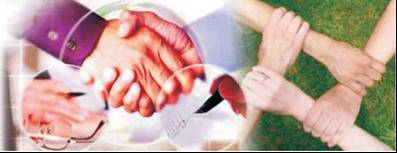 15.04.2016
GİRİŞİMCİLİKTE FİKİRLER ÜRETME / Öğr.Gör.Caner BULUT
16
GİRİŞİMCİLİKTE TEMEL KAVRAMLAR / Girişimciliğin Desteklenmesi
TÜBİTAK Destekleri
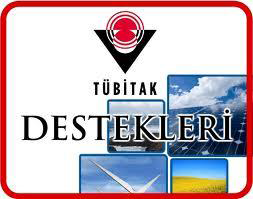 15.04.2016
GİRİŞİMCİLİKTE FİKİRLER ÜRETME / Öğr.Gör.Caner BULUT
17
GİRİŞİMCİLİKTE TEMEL KAVRAMLAR / Girişimciliğin Desteklenmesi
Türkiye Teknoloji Geliştirme Vakfı (TTGV) Destekleri
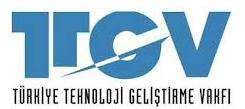 15.04.2016
GİRİŞİMCİLİKTE FİKİRLER ÜRETME / Öğr.Gör.Caner BULUT
18
GİRİŞİMCİLİKTE TEMEL KAVRAMLAR / Girişimciliğin Desteklenmesi
Kobi Girişim Sermayesi Yatırım Ortaklığı AŞ
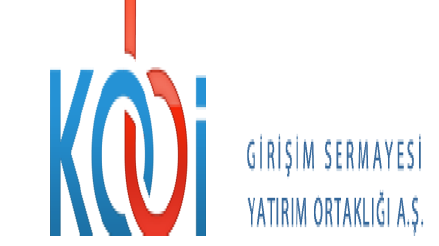 15.04.2016
GİRİŞİMCİLİKTE FİKİRLER ÜRETME / Öğr.Gör.Caner BULUT
19
GİRİŞİMCİLİKTE TEMEL KAVRAMLAR / Girişimciliğin Desteklenmesi
Kredi Garanti Fonu İşletme ve Araştırma AŞ (KGF)
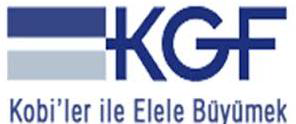 15.04.2016
GİRİŞİMCİLİKTE FİKİRLER ÜRETME / Öğr.Gör.Caner BULUT
20
GİRİŞİMCİLİKTE TEMEL KAVRAMLAR / Girişimciliğin Desteklenmesi
Avrupa Birliği İş Geliştirme Merkezleri (ABİGEM)
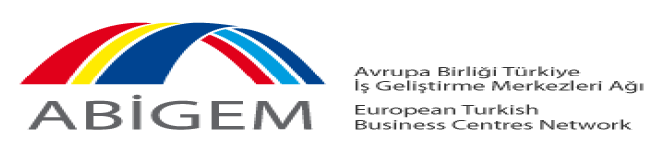 15.04.2016
GİRİŞİMCİLİKTE FİKİRLER ÜRETME / Öğr.Gör.Caner BULUT
21
GİRİŞİMCİLİKTE TEMEL KAVRAMLAR / Yaratıcılık ve Motivasyon
Yaratıcılık, genelde yeni bir şeyler ortaya koyabilmek kapasitesi ve yeteneği olarak düşünülür. Bu kısmen doğru olmakla birlikte esas olarak yanlış bir yaklaşımdır. Her yenilik yaratıcı kişiliklerin eseri olmadığı gibi, gerçekten yaratıcı kişiler de her zaman bir şeyler yaratma olanağı bulamamaktadır. Yaratıcılık toplumla aynı olguya bakan fakat toplumdan farklı olarak algılayan ve farklı reaksiyon veren kişilerin sahip olduğu özellikler olarak verilebilir. Kuruluşun bir ortaklaşa algılama şekli bulunur ve buna uymayan bireyleri dışlar. İşte yaratıcı birey bu dışlanmaya direnebilen ve kendi olarak var olabilme şansını yakalayabilen bireydir.
15.04.2016
GİRİŞİMCİLİKTE FİKİRLER ÜRETME / Öğr.Gör.Caner BULUT
22
GİRİŞİMCİLİKTE TEMEL KAVRAMLAR / Yaratıcılık ve Motivasyon
Yaratıcılığın Gerekçeleri 
 Toplumsal Gerekçeler 
 Bireysel Gerekçeler 
 Örgütsel Gerekçeler
15.04.2016
GİRİŞİMCİLİKTE FİKİRLER ÜRETME / Öğr.Gör.Caner BULUT
23
GİRİŞİMCİLİKTE TEMEL KAVRAMLAR / Yaratıcılık ve Motivasyon
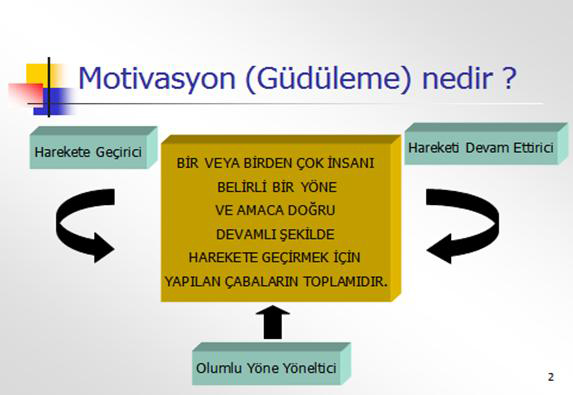 15.04.2016
GİRİŞİMCİLİKTE FİKİRLER ÜRETME / Öğr.Gör.Caner BULUT
24
GİRİŞİMCİLİKTE TEMEL KAVRAMLAR / Yaratıcılık ve Motivasyon
Motivasyon; bir amacı gerçekleştirmek için belli miktarda çabayı harcamaya istekli olmak demektir.
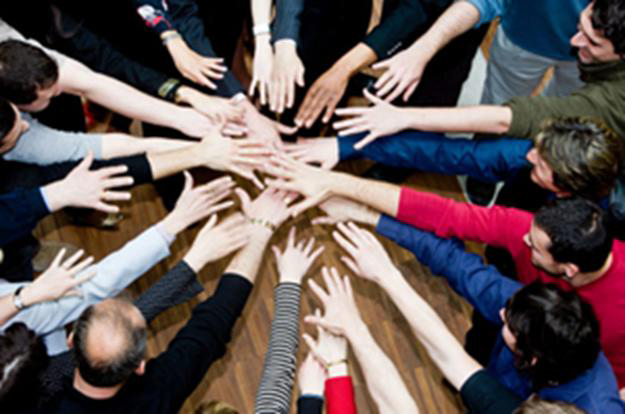 15.04.2016
GİRİŞİMCİLİKTE FİKİRLER ÜRETME / Öğr.Gör.Caner BULUT
25
2. İŞ FİKRİ OLUŞTURMA
15.04.2016
GİRİŞİMCİLİKTE FİKİRLER ÜRETME / Öğr.Gör.Caner BULUT
26
İŞ FİKRİ OLUŞTURMA
“Günümüzde bir iş kurmak, girişimci olmak, eski sınırları aşmak ve öncülük etmek demektir”. Paula Nelson
15.04.2016
GİRİŞİMCİLİKTE FİKİRLER ÜRETME / Öğr.Gör.Caner BULUT
27
İŞ FİKRİ OLUŞTURMA
İş fikri, işletmenin ilk adımı ve başlangıcıdır. İş fikri insan odaklıdır. İnsanların çeşitli ihtiyaçları ve sorunları vardır. İnsanlar sorunlarını çözdükçe, ihtiyaçlarını giderdikçe hayatları kolaylaşır. Karşılanamayan ihtiyaçlar, çözülemeyen sorunlar insan hayatını zorlaştırır. İnsan hayatının kolaylaşması belli bir refah seviyesi ortaya koyar. İnsanların ihtiyaç ve sorunlarının her zaman değişen önem sırası vardır. Çünkü teknolojik, ekonomik, toplumsal, kültürel değişimler bu sıralamayı da değiştirir.
15.04.2016
GİRİŞİMCİLİKTE FİKİRLER ÜRETME / Öğr.Gör.Caner BULUT
28
İŞ FİKRİ OLUŞTURMA
Büyük Fikirler Oluştururken Dikkate Alınması Gereken Noktalar 
Biraz araştırma yapın. 
Mantık tuzağından kaçın. 
Gözlerinizi kapayıp zihninizi kendi haline bırakın. 
Başka birinin bakış açısının kullanın. 
Olumsuz tepkilerle başa çıkın.
Unutmadan önce bir yere kaydedin. 
İzlediğiniz yolda kalın.
15.04.2016
GİRİŞİMCİLİKTE FİKİRLER ÜRETME / Öğr.Gör.Caner BULUT
29
İŞ FİKRİ OLUŞTURMA / İş Fikri Üretmek İçin Kaynaklar
İş fikri bulabilmenin yolları şu şekilde sıralanabilir: 
 Girişimci adayı yeni bir fikir geliştirebilir. 
 Başkasının fikrini model alabilir veya değiştirerek kullanabilir. 
 Başka birisinden iş fikri satın alabilir.
15.04.2016
GİRİŞİMCİLİKTE FİKİRLER ÜRETME / Öğr.Gör.Caner BULUT
30
İŞ FİKRİ OLUŞTURMA / Beyin Fırtınası
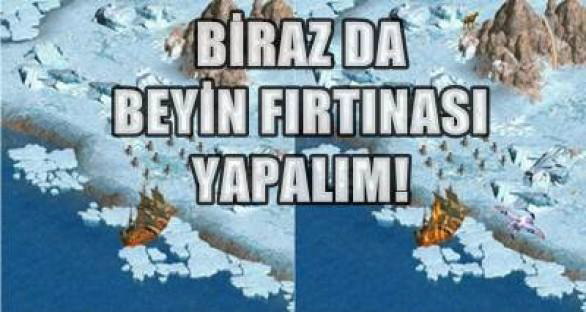 15.04.2016
GİRİŞİMCİLİKTE FİKİRLER ÜRETME / Öğr.Gör.Caner BULUT
31
İŞ FİKRİ OLUŞTURMA Zihin Haritası
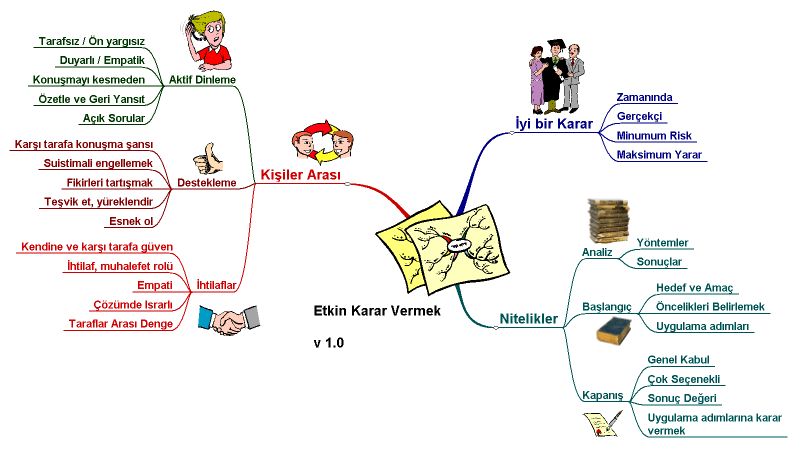 15.04.2016
GİRİŞİMCİLİKTE FİKİRLER ÜRETME / Öğr.Gör.Caner BULUT
32
İŞ FİKRİ OLUŞTURMA / İş Fikirleri Üretme
İş geliştirme ve yeni iş fikirleri üretilmesi, işletmelerin rekabet gücünü artırmak için yaptıkları kısa vadede kâr getirmeyen ancak orta ve uzun vadede doğru şekilde konumlanmalarına yardımcı olan sistematik faaliyetlerdir.
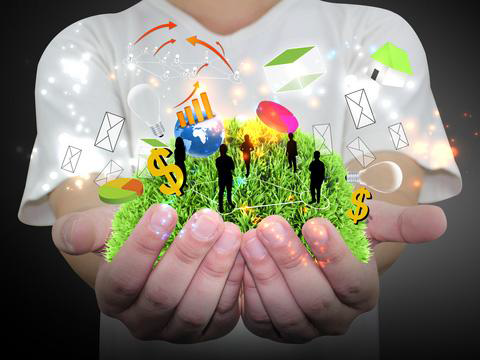 15.04.2016
GİRİŞİMCİLİKTE FİKİRLER ÜRETME / Öğr.Gör.Caner BULUT
33
İŞ FİKRİ OLUŞTURMA / İş Fikirleri Üretme
İş Fikirleri Üretme ve Geliştirme Yolları
Sorun Çözümü Yaklaşımı 
İhtiyaçları Karşılamak 
Becerilerinizi Kullanmak 
Bilimsel Yöntem 
Taklit 
Sorgulama
15.04.2016
GİRİŞİMCİLİKTE FİKİRLER ÜRETME / Öğr.Gör.Caner BULUT
34
İŞ FİKRİ OLUŞTURMA / İş Fikirleri Üretme
Yardımsever Tüketiciler (Helpful Consumers) Metodu 
İhtiyaç Tanımlaması 
Levey Kuramı 
SWOT Analizi 
Osborn Tekniği 
Biçimsellik Yöntemi 
Kapalı Kutu Yöntemi 
Filtre Yöntemi 
Simülasyon Tekniği 
Yenilenen Seri Teknikler
Yeni iş fikirlerinin üretilmesi için birçok farklı yöntem kullanılabilir ;
15.04.2016
GİRİŞİMCİLİKTE FİKİRLER ÜRETME / Öğr.Gör.Caner BULUT
35
3. İŞ FİKRİ İÇİN BİLGİ/VERİ TOPLAMA
15.04.2016
GİRİŞİMCİLİKTE FİKİRLER ÜRETME / Öğr.Gör.Caner BULUT
36
İŞ FİKRİ İÇİN BİLGİ/VERİ TOPLAMA
Veri, bir problemin çözümüne hizmet edebilecek her tür ölçüm, değer, olgu ve bilgi olarak tanımlanır. Bunlar sözlü ve yazılı ifadeler olabileceği gibi şekiller, resimler, eşya, modeller, rakamlar ve semboller de olabilir. Veri tanımını araştırırken karşımıza bilgi kavramı ortaya çıkmaktadır. Bilgi, bir sürecin sonunda elde edilebilen bir kavramdır. Yani verinin işlenmiş halidir. O halde bilgiye ulaşmada en temel kavram “veri”dir.
15.04.2016
GİRİŞİMCİLİKTE FİKİRLER ÜRETME / Öğr.Gör.Caner BULUT
37
İŞ FİKRİ İÇİN BİLGİ-VERİ TOPLAMA/ İş Fikri Dosyası Oluşturma
İş fikrinin planlanması bir dosya şeklinde hazırlanabilir. Girişimcilerin işi ile ilgili düşüncelerinin, hedeflerinin, planlarının yer aldığı bir dosyadır. Bu dosya girişimciye, işini kurma ve işletmesini devam ettirme ve işletmesini geliştirme dönemlerinde yol gösterici bir rehberdir.
İş fikrinin belirlenmesinde, işin kurulması, ürün ve hizmetlerin ilk müşterilere ulaştırılmasına kadar geçen tüm süreçte yer alan araştırmalar, planlamalar ve uygulamalar eksiksiz ve gerektiği kapsamda yapılmalıdır.
15.04.2016
GİRİŞİMCİLİKTE FİKİRLER ÜRETME / Öğr.Gör.Caner BULUT
38
İŞ FİKRİ İÇİN BİLGİ-VERİ TOPLAMA/ İş Fikri Dosyası Oluşturma
Çalışma Programı Hazırlamak 
Planlama 
İş Planı 
İş Planının Amacı 
İş Planı Neden Gereklidir? 
İş Planı Hangi Konuları düzenlemelidir?
İş Planı Kimin İçindir? 
İş Planı Çeşitleri
15.04.2016
GİRİŞİMCİLİKTE FİKİRLER ÜRETME / Öğr.Gör.Caner BULUT
39
İŞ FİKRİ İÇİN BİLGİ-VERİ TOPLAMA İş Fikri İçin Piyasa Araştırması
Piyasa Araştırması Türleri 
 Endüstri Araştırmaları
Tüketici Araştırmaları
Ticaret Araştırmaları
Fiyat Araştırmaları
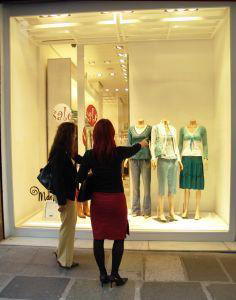 15.04.2016
GİRİŞİMCİLİKTE FİKİRLER ÜRETME / Öğr.Gör.Caner BULUT
40
İŞ FİKRİ İÇİN BİLGİ-VERİ TOPLAMA/ İş Fikri İçin Piyasa Araştırması
İş Fikirleri ile İlgili Piyasa Özellikleri
Kurulacak İşletmenin İlişki İçinde Olacağı Piyasalar ve Genel Özellikleri 
Ürün ya da Hizmetlerin Müşteri Kitlesi ve Talebin Özellikleri 
Ürün ve Hizmetlerin Sunumunu Yapan Diğer Firmalar ve Rekabet Ortamı
15.04.2016
GİRİŞİMCİLİKTE FİKİRLER ÜRETME / Öğr.Gör.Caner BULUT
41
İŞ FİKRİ İÇİN BİLGİ-VERİ TOPLAMA/ İş Fikirleri Hakkında Bilgi Toplama Araçları
Başarılı bir pazar araştırmasının temeli doğru veridir. Başarılı bir pazar araştırması, ticari başarıyla sonuçlanan büyük fikirlere öncülük eder. 
Yeni iş kurmak isteyen kişilerin en dikkat etmeleri gereken konu mutlaka detaylı bir etüt çalışması yapmak olmalıdır. Detaylı araştırma yapılmadan açılan iş yerleri ne yazık ki kısa sürede büyük zararlar ederek kapanmaktadır. Bu nedenle iş fikri için bilgi ve veri toplama çok önemlidir.
15.04.2016
GİRİŞİMCİLİKTE FİKİRLER ÜRETME / Öğr.Gör.Caner BULUT
42
İŞ FİKRİ İÇİN BİLGİ-VERİ TOPLAMA/ İş Fikirleri Hakkında Bilgi Toplama Araçları
Basılı Kaynakların/Yayınların Taranması 
İnternet Taraması 
Kurum ve Kişiler ile Görüşme 
Ulusal ve Uluslararası Stratejik Belgeler 
Anket Form vb. Araçlar
15.04.2016
GİRİŞİMCİLİKTE FİKİRLER ÜRETME / Öğr.Gör.Caner BULUT
43
İŞ FİKRİ İÇİN BİLGİ-VERİ TOPLAMA/ Toplanan Bilgilerin Analizi ve Yorumlanması
Mümkün ise iş yeri açmak için veri toplanması ve rapor hazırlanması, bu alanda uzman olan firmalara yaptırılmalı ve bu araştırma sonuçlarında karar verilmelidir. İş yeri açmadan önce yine bir muhasebeciye başvuruda bulunularak bu işin yasal yükümlülükler için gereken maddi tutar öğrenilmelidir. İş yeri açmaya karar verdiğiniz anda yine bir muhasebeci ile anlaşarak gerekli mali işlemleri başlatmanız olası maddi cezalardan korunmanızı sağlayacaktır.
15.04.2016
GİRİŞİMCİLİKTE FİKİRLER ÜRETME / Öğr.Gör.Caner BULUT
44
4. GİRİŞİM FİKRİNE KARAR VERME
15.04.2016
GİRİŞİMCİLİKTE FİKİRLER ÜRETME / Öğr.Gör.Caner BULUT
45
GİRİŞİM FİKRİNE KARAR VERME/ GZFT (SWOT) Analizinin Unsurları
SWOT Analizi, örgütün faaliyette bulunduğu çevreyi anlamak ve yönetmek üzere topladığı bilgileri kullanarak sistematik olarak kendisini değerlendirmesi olarak tanımlanabilir. 
İşletmenin sektördeki rakiplerine oranla üstünlük (Strengths) ve zayıflıkları (Weaknesses) ile işletmenin içinde bulunduğu çevredeki fırsatlar (Opportunities) ve tehditleri (Threats) tanımlayan bir analiz sürecidir.
15.04.2016
GİRİŞİMCİLİKTE FİKİRLER ÜRETME / Öğr.Gör.Caner BULUT
46
GİRİŞİM FİKRİNE KARAR VERME/ GZFT (SWOT) Analizinin Unsurları
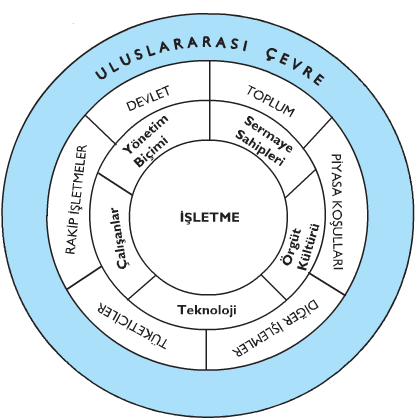 GZFT (SWOT) Analizinin Unsurları
15.04.2016
GİRİŞİMCİLİKTE FİKİRLER ÜRETME / Öğr.Gör.Caner BULUT
47
GİRİŞİM FİKRİNE KARAR VERME/ GZFT (SWOT) Analizinin Unsurları
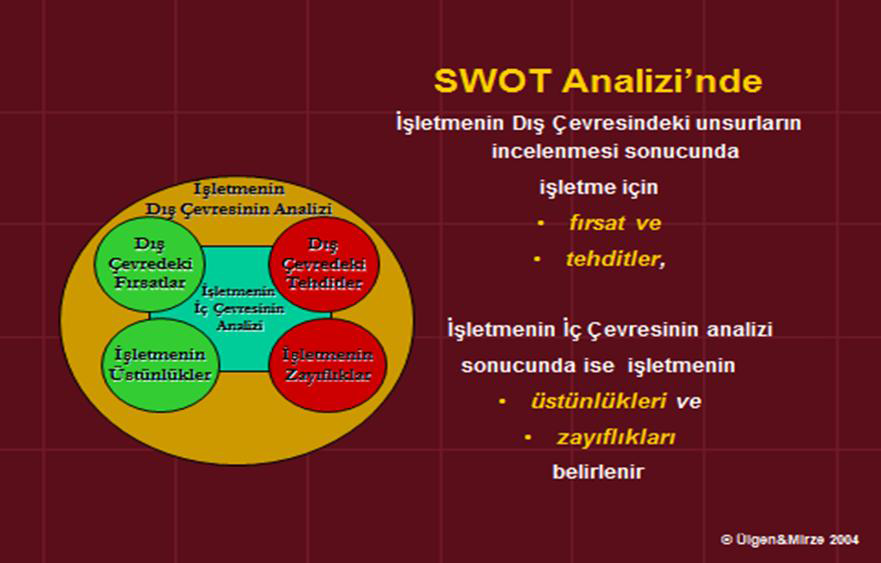 15.04.2016
GİRİŞİMCİLİKTE FİKİRLER ÜRETME / Öğr.Gör.Caner BULUT
48
GİRİŞİM FİKRİNE KARAR VERME/ GZFT (SWOT) Analizinin Unsurları
SWOT Analizi, diğer adı ile TOWS Matrisi önceden belirlenmiş bir konu dâhilinde karar alma aşamasında yardımcı bir araç olarak kullanılır. Analizin temel amacı karar verme aşamasında konu ile ilgili kuvvetli veya zayıf, avantajlı veya dezavantajlı noktaların beraberce görülebilmesini sağlamaktır.
15.04.2016
GİRİŞİMCİLİKTE FİKİRLER ÜRETME / Öğr.Gör.Caner BULUT
49
GİRİŞİM FİKRİNE KARAR VERME/ GZFT (SWOT) Analizinin Unsurları
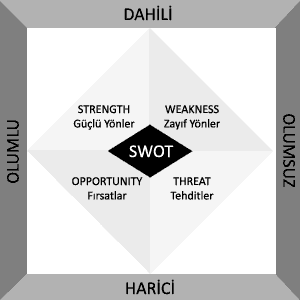 Kurumsal strateji ve konumlanma açısından başvurulan bir yöntem olan SWOT Analizi, ilk başta ifade edildiği gibi, firma, kurum, örgüt vs. gibi bir organizasyonun iç-dış durumunun etraflıca incelenip değerlendirildiği bir analiz uygulamasıdır.
SWOT Analizi
15.04.2016
GİRİŞİMCİLİKTE FİKİRLER ÜRETME / Öğr.Gör.Caner BULUT
50
GİRİŞİM FİKRİNE KARAR VERME/GZFT (SWOT) Analizinin Unsurları
SWOT kısaltmasının açılımı Strengths (Üstünlükler), 
Weaknesses (Zayıflıklar), 
Opportunities (Fırsatlar), 
Threats (Tehditler) şeklindedir.
Dört kapsamlı bir analiz alanını ifade etmektedir. Kısaca SWOT Analizi, iç ve dış durum değerlendirmesini içeren ve yönetim açısından şu anki konumu ve önünü görebilme açılarından büyük kolaylık sağlayan stratejik bir yönetim uygulamasıdır.
15.04.2016
GİRİŞİMCİLİKTE FİKİRLER ÜRETME / Öğr.Gör.Caner BULUT
51
GİRİŞİM FİKRİNE KARAR VERME/ Değerlendirme ve Karar Verme
SWOT Analizi başlangıcında analiz süresince değerlendirilecek konu kesinlikle net bir şekilde tanımlanmalıdır. Soyut, genel konular üzerine yapılacak bir SWOT Analizinin faydası olmayacaktır. 
İşletmelerde uygulanan SWOT analizlerinde genellikle nominal grup tekniğinden yararlanılmaktadır.
SWOT Analizi, işletme başarısına etki eden faktörlerin belirlenerek yorumlanmasını ve geleceğe yönelik stratejik kararlar alınmasını sağlar.
15.04.2016
GİRİŞİMCİLİKTE FİKİRLER ÜRETME / Öğr.Gör.Caner BULUT
52
GİRİŞİM FİKRİNE KARAR VERME/ Değerlendirme ve Karar Verme
Güçlü Yönler ile Çevre Fırsatları İçin Uygun Stratejiler 
Zayıf Yönler ile Çevredeki Fırsatlara Yönelik Alternatif Stratejiler 
Dış Tehditlere Karşı Firmanın Güçlü Yönleri ile Uygun Savunma ve Karşılama Stratejileri 
Dış Tehditlere Karşı Firmanın Zayıf Yönleri ile İlgili Alternatif Stratejileri
15.04.2016
GİRİŞİMCİLİKTE FİKİRLER ÜRETME / Öğr.Gör.Caner BULUT
53
GİRİŞİM FİKRİNE KARAR VERME/ Değerlendirme ve Karar Verme
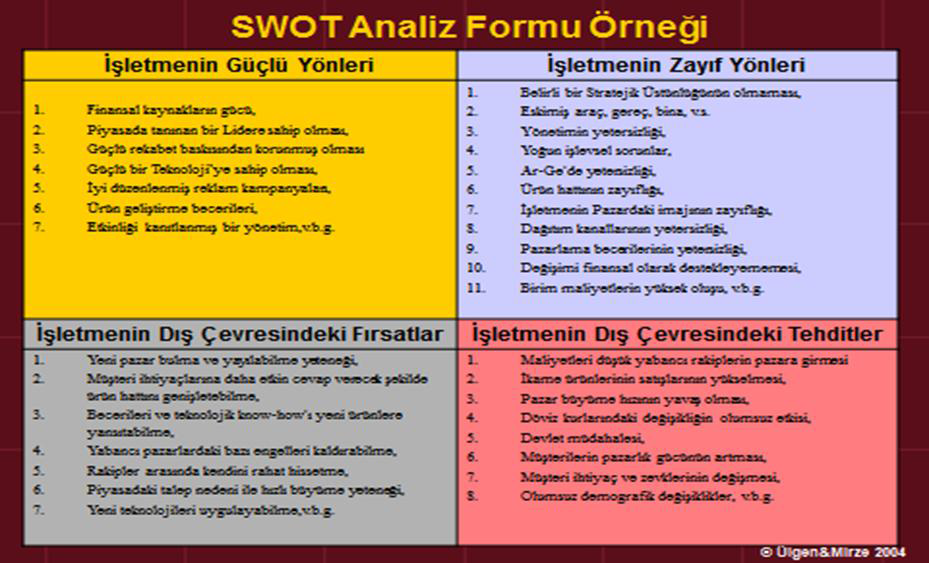 SWOT Analiz formu
15.04.2016
GİRİŞİMCİLİKTE FİKİRLER ÜRETME / Öğr.Gör.Caner BULUT
54